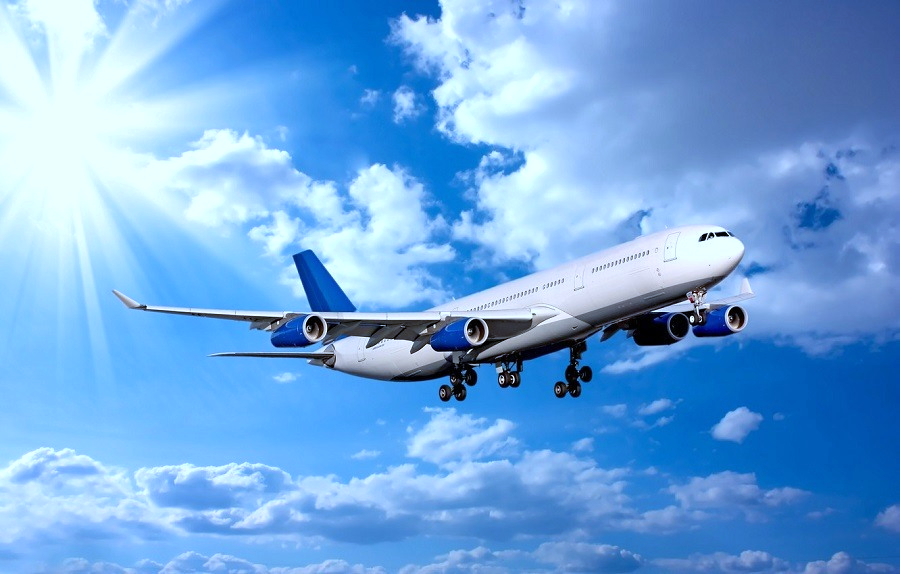 АТЕСТАЦІЯ ЗДОБУВАЧІВ ВИЩОЇ ОСВІТИ СТУПЕНЯ ДОКТОРА ФІЛОСОФІЇ 
В «ДЕРЖАВНОМУ УНІВЕРСИТЕТІ 
«КИЇВСЬКИЙ АВІАЦІЙНИЙ ІНСТИТУТ»
Київ – 2024
1
ОСНОВНІ ДОКУМЕНТИ:
Закон України «Про вищу освіту» 
Постанова Кабінету Міністрів України «Про затвердження Порядку підготовки здобувачів вищої освіти ступеня доктора філософії та доктора наук у закладах вищої освіти (наукових установах)» від 23.03.2016. №261 (в редакції Постанови КМУ від 19.05.2023 № 502) 
Наказ МОН України «Про затвердження вимог до оформлення дисертації» від 12.01.2017 №40 
Постанова Кабінету Міністрів України «Порядок присудження ступеня доктора філософії та скасування рішення разової спеціалізованої вченої ради закладу вищої освіти, наукової установи про присудження ступеня доктора філософії» від 12. 01. 2022 №44 
Положення про організацію атестації здобувачів вищої освіти ступеня доктора філософії та доктора наук у Національному авіаційному університеті (Положення)
Учасники атестаційного процесу та їх компетентність
Здобувач ступеня доктора філософії 
Здобувач ступеня доктора філософії (далі – здобувач) – особа, яка виконує в Університеті освітньо-наукову програму (ОНП) на третьому (освітньо-науковому) рівні вищої освіти з метою здобуття ступеня доктора філософії. 
Здобувач, який виконує неакредитовану (ОНП) , має право у порядку, встановленому законодавством, на переведення до іншого закладу, який має акредитовану освітньо-наукову програму за відповідною спеціальністю (спеціальностями). 
Ступінь доктора філософії здобувається на основі ступеня магістра (спеціаліста). 
Здобувач має право отримати кваліфіковану допомогу з усіх питань, які пов’язані з проходженням процедури атестації у Відділі аспірантури та докторантури та Вченого секретаря КАІ.
Учасники атестаційного процесу та їх компетентність
Науковий керівник 
Науковий керівник/керівники забезпечує(ють) належне та своєчасне виконання своїх обов’язків. 
Після завершення Здобувачем відповідної ОНП та заслуховування на кафедрі, на якій проходить підготовку Здобувач, результатів виконання наукової складової та індивідуального навчального плану ОНП, науковий керівник/керівники Здобувача готує(ють) висновок із оцінкою його роботи у процесі підготовки дисертації та виконання індивідуального плану наукової роботи та індивідуального навчального плану (надалі – висновок наукового керівника/керівників.
Учасники атестаційного процесу та їх компетентність
Голова разової ради 
Голова разової спеціалізованої вченої ради (далі – голова разової ради) – особа, яка за основним місцем роботи працює науково-педагогічним або науковим працівником КАІ, має науковий ступінь доктора наук та є компетентним ученим за тематикою дослідження здобувача ступеня доктора філософії. 
Голова разової ради забезпечує дотримання вимог законодавства під час функціонування ради.
Учасники атестаційного процесу та їх компетентність
Рецензент 
Рецензент – особа, яка за основним місцем роботи працює науково-педагогічним або науковим працівником КАІ, має науковий ступінь і є компетентним вченим за тематикою дослідження здобувача. 
Офіційний опонент 
Офіційний опонент – особа, яка є науково-педагогічним або науковим працівником і не працює в КАІ, має науковий ступінь та є компетентним вченим за тематикою дослідження здобувача. 
Опонентами можуть бути іноземні вчені з наукового напряму, за яким підготовлено дисертацію Здобувача. 
Офіційні опоненти не можуть працювати в одному і тому ж закладі, мати спільні публікації за останні п’ять років з головою, рецензентами та науковим керівником та включаються до складу разової ради за їх письмовою згодою.
Компетентність членів разової ради
Одна особа протягом календарного року може брати участь як член разової ради не більш як у восьми захистах дисертації. 
Компетентність членів разової ради за тематикою дослідження здобувача визначається наявністю не менше трьох наукових публікацій за тематикою дослідження здобувача за умови їх опублікування протягом останніх п’яти років до дня утворення разової ради та після присудження вченому ступеня доктора філософії (кандидата наук), до яких зараховуються: 
одноосібні монографії, що рекомендовані до друку вченими радами закладів та пройшли рецензування, крім одноосібних монографій, виданих у державі, визнаній Верховною Радою України державою агресором. До одноосібних монографій прирівнюються одноосібні розділи у колективних монографіях за тих же умов (для іноземних видань - згідно з вимогами до наукових видань відповідної держави); 
наукові статті, опубліковані у наукових виданнях, включених на дату опублікування до переліку наукових фахових видань України; 
наукові статті, опубліковані у періодичних наукових виданнях, проіндексованих у базах даних Web of Science Core Collection та/або Scopus, крім видань держави, визнаної Верховною Радою України державою-агресором.
Компетентність членів разової ради
Особа не може входити до складу разової ради у разі, коли вона: 
є науковим керівником здобувача; 
є президентом КАІ; 
є співавтором наукових публікацій здобувача; 
має реальний чи потенційний конфлікт інтересів щодо здобувача (зокрема, є його близькою особою) та/або його наукового керівника, та/або іншого члена разової ради; 
притягувалася до академічної відповідальності за порушення академічної доброчесності, зокрема щодо позбавлення права участі у роботі спеціалізованих вчених рад відповідно до Законів України «Про вищу освіту», «Про наукову і науково-технічну діяльність»; 
працює (працювала) на керівних посадах у закладах, установах, організаціях, що незаконно провадять (провадили) свою діяльність на тимчасово окупованих територіях України; 
не володіє мовою захисту дисертації в обсязі, достатньому для кваліфікованого проведення атестації здобувача; 
отримала диплом доктора філософії (кандидата наук) менше ніж за три роки до дати утворення разової ради. 
Члени разової ради включаються до складу разової ради за їх письмовими згодами.
Оцінка виконання здобувачем 
ступеня доктора філософії освітньо-наукової програми
Здобувач повинен набути теоретичні знання, уміння, навички та компетентності, визначені стандартом вищої освіти третього (освітньо-наукового) рівня за відповідною спеціальністю, провести власне наукове дослідження, оформлене у вигляді дисертації та опублікувати основні його наукові результати.
Вимоги до дисертації
Дисертація повинна містити нові науково обґрунтовані результати проведених здобувачем досліджень, які виконують конкретне наукове завдання, що має істотне значення для певної галузі знань. 
Дисертація виконується державною або англійською мовою. 
Вимоги щодо оформлення дисертації встановлюються МОН (наказ від 12.01.2017 № 40 «Про затвердження Вимог до оформлення дисертації»). 
Максимальний та/або мінімальний обсяг основного тексту дисертації встановлюється освітньо-науковою програмою КАІ відповідно до специфіки відповідної галузі знань та/або спеціальності
Вимоги до дисертації
З метою підвищення якості вищої освіти у КАІ  до складових дисертацій 
висуваються наступні внутрішні вимоги:
Вимоги до наукових публікацій дисертації
Наукові результати дисертації повинні бути висвітлені не менше ніж у трьох наукових публікаціях здобувача, до яких зараховуються: 
статті у наукових виданнях, включених на дату опублікування до переліку наукових фахових видань України. Якщо така стаття опублікована у співавторстві, у дисертації зазначається особистий внесок кожного автора. Якщо число співавторів у такій статті (разом із здобувачем) становить більше двох осіб, така стаття прирівнюється до 0,5 публікації (крім публікацій Web of Science та/або Scopus); 
статті у періодичних наукових виданнях, проіндексованих у базах даних Web of Science Core Collection та/або Scopus (крім видань держави, визнаної Верховною Радою України державою-агресором); 
не більше одного патенту на винахід, що пройшов кваліфікаційну експертизу та безпосередньо стосується наукових результатів дисертації, що прирівнюється до однієї наукової публікації; 
одноосібні монографії, що рекомендовані до друку вченими радами закладів та пройшли рецензування, крім одноосібних монографій, виданих у державі, визнаній Верховною Радою України державою-агресором. 
До одноосібних монографій прирівнюються одноосібні розділи у колективних монографіях за тих же умов. 
Стаття у виданні, віднесеному до першого-третього квартилів (Q1-Q3) відповідно до класифікації SCImago Journal and Country Rank або Journal Citation Reports, чи одноосібна монографія, що відповідає зазначеним вимогам, прирівнюється до двох наукових публікацій. 
Належність наукового видання до першого-третього квартилів (Q1-Q3) відповідно до класифікації SCImago Journal and Country Rank або Journal Citation Reports визначається згідно з рейтингом у році, в якому опублікована відповідна публікація здобувача або у разі, коли рейтинг за відповідний рік не опублікований на дату утворення разової ради, згідно з останнім опублікованим рейтингом.
Вимоги до наукових публікацій дисертації
Наукові публікації здобувача, що видаються в Україні, публікуються державною мовою, англійською мовою та/або іншими офіційними мовами Європейського Союзу. Публікація, оприлюднена в Україні англійською мовою та/або іншими офіційними мовами Європейського Союзу, має супроводжуватися анотацією та переліком ключових слів державною мовою. 
Для статей, опублікованих у міжнародних фахових виданнях іншими, ніж англійська, мовами, разова рада своїм рішенням може зобов’язати надати переклад або коротку анотацію статті державною мовою. 
Статті зараховуються за темою дисертації за умови обґрунтування отриманих наукових результатів відповідно до мети статті (поставленого завдання) та висновків, а також опублікування не більше ніж однієї статті в одному випуску (номері) наукового видання. 
Статті, опубліковані після 27.01.2022 (набрання чинності Постанови КМУ від 12.01.2022 №44), зараховуються за темою дисертації лише за наявності у них активного ідентифікатора DOI (Digital Object Identifier), крім публікацій, що містять інформацію, віднесену до державної таємниці, або інформацію для службового користування. 
Не вважається самоплагіатом використання здобувачем своїх наукових праць у тексті дисертації без посилання на ці праці, якщо вони попередньо опубліковані з метою висвітлення в них основних наукових результатів дисертації та вказані здобувачем в анотації дисертації.
Утворення разових спеціалізованих вчених рад
За наявності позитивного висновку (додаток 1) про наукову новизну, теоретичне та практичне значення результатів дисертації здобувач звертається до вченої ради закладу, в якому він виконав ОНП, з письмовою заявою про утворення разової ради не пізніше ніж протягом двох тижнів з дня отримання зазначеного висновку (додаток 2). 
До заяви додаються: 
дисертація в друкованому вигляді та електронній формі у форматі PDF/A з текстовим шаром з накладенням кваліфікованого електронного підпису (з використанням кваліфікованої електронної позначки часу). Дата (час) підписання кваліфікованим електронним підписом здобувача електронної копії його дисертації не може бути пізнішою за дату заяви здобувача про утворення разової ради. 
наукові публікації (або їх копії), в яких висвітлено наукові результати дисертації; 
довідка про виконання освітньо-наукової програми; 
висновок наукового керівника / керівників; 
висновок про наукову новизну, теоретичне та практичне значення результатів дисертації;
Утворення разових спеціалізованих вчених рад
Здобувачі, які не є резидентами України, також можуть застосовувати кваліфікований електронний підпис (з використанням кваліфікованої електронної позначки часу) відповідно до законодавства держави, резидентами якої вони є. 
Кафедра, на засіданні якої здійснювалася публічна презентація здобувачем наукових результатів дисертації, подає Вченій раді КАІ пропозиції щодо кандидатур до складу разової ради. 
У разі відсутності в КАІ можливості призначити двох рецензентів з урахуванням вимог цього Порядку разова рада утворюється у складі голови ради, одного рецензента та трьох офіційних опонентів.
Документи, подані кафедрою, на засіданні якої здійснювалася публічна презентація здобувачем наукових результатів дисертації
Вчений секретар КАІ:
приймає подання кафедри, на засіданні якої здійснювалася публічна презентація здобувачем наукових результатів дисертації, з пропозиціями щодо кандидатур до складу разової ради (додаток 2);
приймає згоди передбачуваних голови, рецензентів та опонентів на участь у роботі разової ради (додаток 3)
приймає довідку (у паперовому та електронному вигляді) про наукові публікації аспіранта (за науковим напрямом, за яким підготовлено дисертацію (додаток 4);
Документи, подані кафедрою, на засіданні якої здійснювалася публічна презентація здобувачем наукових результатів дисертації
Вчений секретар КАІ:
приймає відомості про склад передбачуваних членів разової ради (у паперовому та електронному вигляді) (додаток 5);
приймає копії дипломів про наукові ступені та атестатів про вчені звання голови разової ради, рецензентів та опонентів.
Вчена рада не пізніше ніж протягом двох місяців з дня отримання заяви здобувача утворює разову раду у складі п’яти осіб: голови разової ради, рецензентів (рецензента) та офіційних опонентів, дані про яких внесено до Єдиної державної електронної бази з питань освіти (крім наукових та науково-педагогічних працівників вищих військових навчальних закладів, закладів вищої освіти із специфічними умовами навчання, військових навчальних підрозділів закладів вищої освіти/наукових установ, наукових установ системи Міноборони). 
Рішення вченої ради про утворення разової ради вводиться в дію наказом президента КАІ протягом п’яти робочих днів.
Протягом п’яти робочих днів з дати видання наказу КАІ 
про утворення разової ради
Вчений секретар КАІ:
1) здійснює оприлюднення на офіційному веб-сайті КАІ електронної копії дисертації з урахуванням вимог законодавства з питань державної таємниці та службової інформації у форматі PDF/A з текстовим шаром з накладенням електронного підпису здобувача, що базується на кваліфікованому сертифікаті електронного підпису (з використанням кваліфікованої електронної позначки часу), висновок про наукову новизну, теоретичне та практичне значення результатів дисертації, інформацію про склад разової ради, посилання на веб-сайт, де здійснюватиметься трансляція захисту дисертації;
Протягом п’яти робочих днів з дати видання наказу КАІ 
про утворення разової ради
Вчений секретар КАІ:
2) вносить інформацію про утворення разової ради до інформаційної системи НАЗЯВО (додаток 6);
3) передає друкований примірник дисертації, підписаний здобувачем, до бібліотеки КАІ ;
4) Відповідальна особа від КАІ (каб. 1-336) подає електронний примірник дисертації до державної наукової установи «Український інститут науково-технічної експертизи та інформації», а також до репозитарію КАІ .
Інформація про утворення разової ради вважається оприлюдненою з дня її внесення до інформаційної системи Національного агентства із забезпечення якості вищої освіти (НАЗЯВО)
Організація процедури розгляду дисертації у разовій спеціалізованій вченій раді документи, які подає здобувач до разової ради ((Вченому секретареві КАІ):
Заяву щодо проведення його атестації (додаток 7) 
Копію першої сторінки паспорта громадянина України або паспортного документа іноземця. 
Копію диплома магістра (спеціаліста). У разі коли документ про вищу освіту видано іноземним ЗВО, додатково подається копія документа про визнання іноземного документа про вищу освіту. 
Копію свідоцтва про зміну імені (у разі потреби). 
Дисертацію в друкованому та електронному вигляді. 
Довідку про виконання відповідної ОНП. 
Висновок наукового керівника/керівників. 
Висновок про наукову новизну, теоретичне та практичне значення результатів дисертації у двох примірниках, підписаний головуючим засідання кафедри з обговорення результатів дисертації.
Згоди передбачуваних голови, рецензентів та опонентів на участь у роботі разової ради. 
Відомості про членів разової ради (у паперовому та електронному вигляді). 
Довідки (у паперовому та електронному вигляді) з бібліотеки КАІ про наукові публікації (за науковим напрямом, за яким підготовлено дисертацію) пропонованих голови разової СВР, рецензентів та опонентів. 
Довідка (у паперовому та електронному вигляді) з бібліотеки КАІ у про наукові публікації Здобувача, в яких висвітлені наукові результати дисертації. 
Акт перевірки на плагіат рукопису дисертації. 
Копії наукових публікацій, зарахованих за темою дисертації, на яких повинні бути зазначені вихідні дані відповідних видань.
Усі вище перераховані документи, надаються разом із оригіналами, 
які після прийняття заяви повертаються  Здобувачеві.
Документи, які подає здобувач до разової ради
Вчений секретар КАІ перевіряє наявність документів, їх оформлення і наносить на заяву Здобувача відповідну резолюцію, проставляє дату прийняття і свій підпис. 
Голова разової СВР приймає документи до розгляду, наносить на заяву Здобувача відповідну резолюцію, проставляє дату їх прийняття та свій підпис. 
За результатами вивчення дисертації та наукових публікацій здобувача, зарахованих за темою дисертації, протягом 45 календарних днів з дня оприлюднення інформації про утворення разової ради кожен рецензент подає разовій раді рецензію, а кожен офіційний опонент - відгук, в яких зазначають результати власної оцінки наукового рівня дисертації і наукових публікацій здобувача, зокрема новизни представлених теоретичних та/або експериментальних результатів проведених здобувачем досліджень, їх наукової обґрунтованості та відповідності темі дисертації, рівня виконання поставленого наукового завдання та оволодіння здобувачем методологією наукової діяльності. 
Рецензенти та офіційні опоненти забезпечують об’єктивність підготовлених ними рецензій і відгуків. На рецензію (відгук) накладається кваліфікований електронний підпис рецензента (офіційного опонента) (з використанням кваліфікованої електронної позначки часу). Рецензент (офіційний опонент), який не є резидентом України, засвідчує рецензію (відгук) власним підписом, який скріплюється печаткою закладу за основним місцем роботи.
Протягом трьох робочих днів з дня надходження до разової ради останньої рецензії (відгуку), але не раніше ніж через місяць з дня оприлюднення НАЗЯВО інформації про утворення разової ради (внесення змін до складу разової ради) 
(місяць для перевірки МОН відповідності складу разової ради):
разова рада призначає дату, час і місце проведення публічного захисту дисертації. Дата проведення публічного захисту дисертації призначається не раніше ніж через два тижні та не пізніше ніж через чотири тижні з дня надходження до разової ради останньої рецензії (відгуку), але не раніше ніж через 30 календарних днів після оприлюднення інформації НАЗЯВО щодо складу разової ради. Інформація про дату, час і місце проведення публічного захисту дисертації здобувача оприлюднюється на офіційному веб-сайті КАІ та вноситься до інформаційної системи; 
електронні копії рецензій (відгуків) у форматі PDF/А з текстовим шаром з накладенням електронного підпису рецензента (офіційного опонента), що базується на кваліфікованому сертифікаті електронного підпису (з використанням кваліфікованої електронної позначки часу), оприлюднюються на офіційному веб-сайті КАІ з урахуванням вимог законодавства з питань державної таємниці та службової інформації, а їх копії на вимогу здобувача надаються йому для ознайомлення.
Захист дисертації у разовій спеціалізованій вченій раді
Публічний захист дисертації проводиться на засіданні разової ради, яке вважається правоможним за умови участі в ньому повного складу разової ради. 
У разі відсутності кворуму для проведення засідання разова рада приймає рішення про перенесення дати проведення захисту дисертації, призначаючи іншу дату не раніше ніж через два тижні та не пізніше ніж чотири тижні від попередньої дати. 
Протягом трьох робочих днів з дня прийняття рішення про зміну дати проведення захисту дисертації інформація про дату, час і місце проведення захисту дисертації оприлюднюється на офіційному веб-сайті КАІ та вноситься до інформаційної системи НАЗЯВО.
Члени разової ради та/або здобувач можуть брати участь у засіданні разової ради за допомогою засобів відеозв’язку в режимі реального часу. 
КАІ забезпечує трансляцію захисту дисертації в режимі реального часу на своєму офіційному веб-сайті, а також відеозапис трансляції захисту дисертації з урахуванням вимог законодавства з питань державної таємниці та службової інформації, зокрема особами з інвалідністю. 
Якість і тривалість відеозапису трансляції захисту дисертації повинна бути достатньою для того, щоб повністю (без скорочень та інших видів редагування) відтворити процедуру захисту дисертації, в тому числі з виступами здобувача та членів разової ради, наукової дискусії, а також голосування кожного з членів ради. 
Відеозапис трансляції захисту дисертації разової ради фахівець Навчально-наукового інформаційно-обчислювального центру оприлюднює на офіційному веб-сайті КАІ не пізніше трьох робочих днів з дати проведення засідання
Захист дисертації у разовій спеціалізованій вченій раді
Дисертація (разом з активним посиланням на неї в інформаційній системі), висновок про наукову новизну, теоретичне та практичне значення результатів дисертації, рецензії, відгуки, рішення разової ради про присудження ступеня доктора філософії, відеозапис трансляції захисту дисертації, оприлюднені КАІ з урахуванням вимог законодавства з питань державної таємниці та службової інформації, повинні бути доступними для вільного перегляду не менш як шість місяців з дати набрання чинності рішенням разової ради про присудження ступеня доктора філософії.
Процедура засідання разової ради
Голова та члени разової ради мають рівні права під час захисту дисертації Здобувачем.  
Засідання разової ради в КАІ проводиться головою ради державною мовою за такою процедурою (додаток 8): 
голова ради інформує її членів згідно з даними реєстраційної картки присутності членів ради про правочинність засідання; 
голова ради інформує її членів про погоджену із Здобувачем мову, якою він буде викладати основні положення дисертації та відповідати на запитання, та доповідає про подані Здобувачем документи, їх відповідність встановленим вимогам; 
здобувач викладає основні положення дисертації та відповідає на запитання, подані в усній чи письмовій формі; 
здобувач відповідає на зауваження, які містяться у відгуках опонентів та зверненнях інших осіб, що надійшли до КАІ  у письмовому вигляді чи електронною поштою; 
обговорюється проєкт рішення ради щодо присудження ступеня доктора філософії
Процедура засідання разової ради
Під час атестації здобувача члени разової ради оцінюють науковий рівень його дисертації та наукових публікацій з урахуванням дотримання ним академічної доброчесності, а також встановлюють рівень набуття здобувачем теоретичних знань, відповідних умінь, навичок та компетентностей, які дали йому можливість одержати нові науково обґрунтовані теоретичні або експериментальні результати проведених ним досліджень і розв’язати конкретне наукове завдання у відповідній галузі знань, та оволодіння здобувачем методологією наукової та педагогічної діяльності. 
Кожен член разової ради відкрито висловлює свою позицію за присудження або за відмову у присудженні ступеня доктора філософії. 
Рада приймає рішення шляхом відкритого голосування: 
про присудження ступеня доктора філософії, якщо його підтримали не менше ніж чотири члени разової ради; 
про відмову у присудженні ступеня доктора філософії, якщо його підтримали два чи більше членів разової ради.
Процедура засідання разової ради
Голова разової ради оголошує результати голосування. 
За результатами голосування оформлюється рішення разової ради про присудження (відмову у присудженні) ступеня доктора філософії за формою, затвердженою КАІ (додаток 9).
У рішенні, яке підписується головою разової ради та скріплюється відбитком печатки КАІ , обов’язково зазначаються результати голосування членів разової ради. 
Член разової ради має право викласти письмово окрему думку, в якій зазначити зауваження щодо дисертації, зокрема щодо дотримання здобувачем академічної доброчесності та/або щодо процедури захисту дисертації. Окрема думка додається до рішення разової ради про присудження (відмову у присудженні) ступеня доктора філософії і є його невід’ємною частиною.  
Невід’ємною частиною рішення є також відеозапис трансляції захисту дисертації, на який накладається електронна печатка КАІ що базується на кваліфікованому сертифікаті електронної печатки.
Процедура засідання разової ради
Здобувач має право до початку голосування щодо присудження ступеня доктора філософії за письмовою заявою на ім’я голови разової ради зняти дисертацію із захисту, крім випадків виявлення разовою радою порушення академічної доброчесності в дисертації та/або наукових публікаціях, в яких висвітлені основні наукові результати дисертації. Здобувач може скористатися таким правом лише один раз. 
Якщо разова рада виявила факти академічного плагіату, фабрикації чи фальсифікації у дисертації та/або наукових публікаціях, в яких висвітлені основні наукові результати дисертації, заява про зняття дисертації із захисту не приймається. У такому разі разова рада приймає рішення про відмову у присудженні ступеня доктора філософії без права повторного подання дисертації до захисту. 
У разі прийняття радою рішення про відмову у присудженні ступеня доктора філософії усі виявлені радою протягом розгляду дисертації та висловлені під час її захисту недоліки, порушення та зауваження, що стали підставою для прийняття такого рішення, зазначаються у рішенні ради. 
Здобувачеві надається засвідчена в установленому порядку копія зазначеного рішення та повертаються подані ним документи, крім заяви, висновку наукового керівника/керівників та висновку кафедри про наукову новизну, теоретичне та практичне значення результатів дисертації та одного примірника дисертації.
Прийняття разовою радою рішення про присудження ступеня доктора філософії та видача диплома доктора філософії
Після прийняття разовою радою рішення про присудження (відмову у присудженні) ступеня доктора філософії Вчений секретар КАІ : 
протягом трьох робочих днів оприлюднює рішення разової ради про присудження (відмову у присудженні) ступеня доктора філософії та відеозапис трансляції захисту дисертації (розміщує фахівець навчально-наукового інформаційно-обчислювального центру) на офіційному веб-сайті КАІ з урахуванням вимог законодавства з питань державної таємниці та службової інформації. 
протягом п’яти робочих днів оприлюднює в інформаційній системі результати захисту дисертації та розміщує посилання на відеозапис трансляції захисту дисертації.
 у разі зняття дисертації із захисту протягом трьох робочих днів з дати захисту дисертації оприлюднює інформацію про це на офіційному веб-сайті КАІ, а також подає її до інформаційної системи НАЗЯВО.
Прийняття разовою радою рішення про присудження ступеня доктора філософії та видача диплома доктора філософії
У разі зняття здобувачем дисертації із захисту або відмови разової ради у присудженні ступеня доктора філософії здобувач має право за умови доопрацювання подати дисертацію повторно до захисту не раніше ніж через рік, крім випадку якщо разова рада виявила факти академічного плагіату, фабрикації чи фальсифікації у дисертації та/або наукових публікаціях, в яких висвітлені основні наукові результати дисертації, заява про зняття дисертації із захисту не приймається. У такому разі разова рада приймає рішення про відмову у присудженні ступеня доктора філософії без права повторного подання дисертації до захисту). 
Повторний захист дисертації після її доопрацювання можливий за умови отримання здобувачем повторно висновку про наукову новизну, теоретичне та практичне значення результатів дисертації. 
На підставі рішення разової ради про присудження ступеня доктора філософії КАІ не раніше ніж через 15 та не пізніше ніж через 30 календарних днів з дня захисту дисертації видає наказ про видачу здобувачеві диплома доктора філософії та додатка до нього європейського зразка (проєкт наказу вносить відділ аспірантури та докторантури (відповідальний за атестацію PhD). Прийняття разовою радою рішення про присудження ступеня доктора філософії та видача диплома доктора філософії .
Якщо протягом 15 календарних днів з дня захисту дисертації КАІ було виявлено порушення встановленої цим Положенням процедури захисту дисертації або до КАІ надійшло повідомлення про таке порушення, наказ ректора про видачу здобувачеві диплома доктора філософії видається у разі прийняття вченою радою КАІ рішення про залишення рішення разової ради в силі (проєкт наказу вносить вчений секретар КАІ).
Прийняття разовою радою рішення про присудження ступеня доктора філософії та видача диплома доктора філософії
Рішення разової ради про присудження ступеня доктора філософії набирає чинності з дати набрання чинності наказом КАІ про видачу диплома доктора філософії. 
Диплом доктора філософії оформляється за формою, затвердженою МОН України та Університетом, та видається здобувачеві у порядку, встановленому КАІ. Відшкодування витрат на виготовлення бланків диплома доктора філософії здійснюється відповідно до законодавства. У разі втрати, знищення або пошкодження диплома доктора філософії КАІ видає його дублікат з новим порядковим номером та інформацією. 
Протягом десяти робочих днів з дня видачі диплома доктора філософії (Вчений секретар КАІ) додає копію рішення разової ради про присудження ступеня доктора філософії, засвідчену головою разової ради, до примірника дисертації, що зберігається у бібліотеці КАІ.
Прийняття разовою радою рішення про присудження ступеня доктора філософії та видача диплома доктора філософії
Висновок про наукову новизну, теоретичне та практичне значення результатів дисертації, рецензії, відгуки, рішення разової ради про присудження ступеня доктора філософії та відеозапис трансляції захисту дисертації додається до особової справи здобувача. 
Усі документи, що стосуються розгляду дисертації та проведення її захисту в раді, долучаються до особової справи Здобувача, який зберігається у Архіві КАІ протягом десяти років з дати набрання чинності наказу КАІ про видачу диплома доктора філософії, а рішення разової ради щодо присудження ступеня доктора філософії та один примірник дисертації підлягають постійному зберіганню.
Перелік атестаційних документів:
Копія наказу КАІ про утворення разової ради. 
Заява Здобувача щодо проведення його атестації (додаток 7). 
Довідка про виконання ОНП. 
Висновок наукового керівника/керівників. 
Висновок про наукову новизну, теоретичне та практичне значення результатів дисертації. 
Згоди передбачуваних голови, рецензентів та офіційних опонентів на участь у роботі разової ради (додаток 3). 
Довідка про наукові публікації Здобувача, в яких висвітлені наукові результати дисертації (додаток 4). 
Відомості про членів разової ради (за науковим напрямом, за яким підготовлено дисертацію) голови, рецензентів та офіційних опонентів (додаток 10). 
Акт перевірки на плагіат дисертації. 
Копія свідоцтва про зміну імені (у разі потреби).
Документ, що підтверджує факт передавання до бібліотеки КАІ копії рішення разової ради про присудження ступеня доктора філософії, засвідченої головою разової ради. 
Копія наказу президента КАІ про видачу диплома доктора філософії.
Перелік атестаційних документів:
Відеозапис трансляції захисту дисертації. 
Анотація дисертації державною мовою та англійською мовами з наведенням наукових публікацій, зарахованих за темою дисертації. 
Стенограма (розшифрованої фонограми) засідання ради, підписаної головою ради.
Документ про передачу електронного примірника до Національного репозитарію академічних текстів або Державної наукової установи «Український інститут науково-технічної експертизи та інформації». 
Документ, що підтверджує факт передавання друкованого примірника дисертації, підписаного Здобувачем, до бібліотеки КАІ . 
Копії наукових публікацій, зарахованих за темою дисертації, на яких повинні бути зазначені вихідні дані відповідних видань. Копії публікацій засвідчує відповідальний за атестацію PhD. 
Рецензії рецензентів. 
Відгуки офіційних опонентів. 
Звернення інших осіб з оцінкою дисертації, що надійшли до КАІ . 
Рішення разової ради про присудження/відмову у присудженні ступеня доктора філософії (додаток 9).
Забезпечення принципів академічної доброчесності під час атестації здобувачів вищої освіти ступеня доктора філософії
КАІ забезпечує створення необхідних умов для проведення разовою радою перевірки дотримання здобувачем академічної доброчесності. 
Якщо в дисертації використано ідеї або розробки, що належать співавторам, разом з якими Здобувач має спільні наукові публікації та документи про проведення дисертаційних досліджень, Здобувач повинен відзначити такий факт у дисертації з обов’язковим зазначенням особистого внеску в такі публікації та документи. 
Здобувач засвідчує власним підписом на титульній сторінці дисертації, що подані до захисту наукові досягнення є його власним напрацюванням і всі запозичені ідеї, наукові результати, цитати супроводжуються належними посиланнями на їх авторів та джерела опублікування. 
Виявлення разовою радою порушення академічної доброчесності (академічного плагіату, самоплагіату, фабрикації, фальсифікації) в дисертації та/або наукових публікаціях, у яких висвітлені основні наукові результати дисертації, є підставою для відмови у присудженні ступеня доктора філософії без права її повторного захисту.
Скасування рішення разової ради про присудження ступеня доктора філософії у зв’язку із встановленням фактів академічного плагіату, фабрикації, фальсифікації
КАІ або його правонаступник має право скасувати рішення разової ради про присудження ступеня доктора філософії у зв’язку з виявленням у дисертації та/або наукових публікаціях, в яких висвітлені наукові результати дисертації, фактів академічного плагіату, фабрикації, фальсифікації незалежно від строку, що минув після присудження разовою радою ступеня доктора філософії. 
КАІ протягом трьох місяців з моменту виявлення ним у захищеній дисертації та/або наукових публікаціях, в яких висвітлені наукові результати дисертації, фактів академічного плагіату, фабрикації, фальсифікації або з дня надходження до КАІ повідомлення про зазначені факти розглядає питання щодо скасування рішення разової ради про присудження ступеня доктора філософії.
Скасування рішення разової ради про присудження ступеня доктора філософії у зв’язку із встановленням фактів академічного плагіату, фабрикації, фальсифікації
Повідомлення щодо наявності у дисертації та/або наукових публікаціях, в яких висвітлені наукові результати дисертації, фактів академічного плагіату, фабрикації, фальсифікації може бути подане до КАІ будь-якою особою, яка є суб’єктом наукової і науково-технічної діяльності. У повідомленні зазначаються прізвище та власне ім’я (для фізичних осіб) або повне найменування (для юридичних осіб) та адреса особи, обґрунтування та посилання на докази, що підтверджують наведені у ньому обставини. 
Повідомлення щодо наявності у дисертації та/або наукових публікаціях, в яких висвітлені наукові результати дисертації, фактів академічного плагіату, фабрикації, фальсифікації надсилається: 
в електронній формі з накладенням електронного підпису, що базується на кваліфікованому сертифікаті електронного підпису – на офіційну адресу електронної пошти КАІ ; 
в паперовій формі за підписом особи, що його подає – на адресу КАІ . 
Датою подання повідомлення щодо наявності у дисертації та/або наукових публікаціях, в яких висвітлені наукові результати дисертації, фактів академічного плагіату, фабрикації, фальсифікації є дата його надходження до КАІ .
Скасування рішення разової ради про присудження ступеня доктора філософії у зв’язку із встановленням фактів академічного плагіату, фабрикації, фальсифікації
Порядок встановлення фактів порушення академічної доброчесності та скасування рішення разової ради визначається Вченою радою КАІ з урахуванням вимог Закону України «Про освіту», спеціальних законів та Положення. 
Питання щодо скасування рішення разової ради про присудження ступеня доктора філософії у зв’язку з виявленням у дисертації та/або наукових публікаціях, в яких висвітлені наукові результати дисертації, фактів академічного плагіату, фабрикації, фальсифікації виноситься на засідання вченої ради КАІ. Про дату, час і місце проведення засідання вченої ради інформуються особа, яка подала повідомлення, особа, рішення про присудження якій ступеня доктора філософії оскаржується, та у разі потреби члени відповідної разової ради за п’ять робочих днів до дати засідання. Вчена рада КАІ на своєму засіданні приймає рішення про скасування рішення разової ради про присудження ступеня доктора філософії або про залишення рішення разової ради в силі
Скасування рішення разової ради про присудження ступеня доктора філософії у зв’язку із встановленням фактів академічного плагіату, фабрикації, фальсифікації
НАЗЯВО розглядає питання щодо скасування рішення разової ради про присудження ступеня доктора філософії у зв’язку з виявленням у дисертації та/або наукових публікаціях, в яких висвітлені наукові результати дисертації, фактів академічного плагіату, фабрикації, фальсифікації у разі: 
1) надходження до НАЗЯВО скарги особи на рішення КАІ про залишення без розгляду її повідомлення щодо наявності у дисертації та/або наукових публікаціях, в яких висвітлені наукові результати дисертації, фактів академічного плагіату, фабрикації, фальсифікації або про залишення рішення разової ради в силі (далі – скарга); 
2) надходження до НАЗЯВО повідомлення щодо наявності у дисертації та/або наукових публікаціях, в яких висвітлені наукові результати дисертації, фактів академічного плагіату, фабрикації, фальсифікації у разі ліквідації КАІ ; 
3) передачі Комітетом з питань діяльності разових спеціалізованих вчених рад на розгляд Комітету з етики повідомлення щодо порушення процедури захисту дисертації, під час розгляду якого виявлені порушення академічної доброчесності, зокрема наявність в дисертації та/або наукових публікаціях, в яких висвітлені наукові результати дисертації, фактів академічного плагіату, фабрикації, фальсифікації.
Скасування рішення разової ради про присудження ступеня доктора філософії у зв’язку із встановленням фактів академічного плагіату, фабрикації, фальсифікації
Скарга/повідомлення щодо наявності у дисертації та/або наукових публікаціях, в яких висвітлені наукові результати дисертації, фактів академічного плагіату, фабрикації, фальсифікації можуть бути подані до НАЗЯВО будь-якою особою, яка є суб’єктом наукової і науково-технічної діяльності. У скарзі/повідомленні зазначаються прізвище та власне ім’я (для фізичних осіб) або повне найменування (для юридичних осіб) та адреса особи, обґрунтування та посилання на докази, що підтверджують наведені у них обставини. 
За результатами розгляду НАЗЯВО на своєму засіданні приймає рішення про скасування рішення разової ради про присудження ступеня доктора філософії у зв’язку з виявленням у дисертації та/або наукових публікаціях, в яких висвітлені наукові результати дисертації, фактів академічного плагіату, фабрикації, фальсифікації або про залишення рішення разової ради в силі. 
Протягом п’яти робочих днів з дати засідання НАЗЯВО інформує про прийняте рішення особу, яка подала скаргу/повідомлення щодо наявності у дисертації та/або наукових публікаціях, в яких висвітлені наукові результати дисертації, фактів академічного плагіату, фабрикації, фальсифікації, КАІ та особу, стосовно дисертації якої розглядалися скарга/повідомлення, а також вносить відповідну інформацію до інформаційної системи (оприлюднює на веб-сайті НАЗЯВО - для скарг/повідомлень щодо рішень разових рад, утворених до 31 грудня 2021 року).
Скасування рішення разової ради про присудження ступеня доктора філософії 
у зв’язку із порушенням процедури захисту
КАІ до видачі здобувачеві диплома доктора філософії має право скасувати рішення разової ради про присудження ступеня доктора філософії у зв’язку з порушенням встановленої Положенням про організацію атестації здобувачів вищої освіти ступеня доктора філософії процедури захисту дисертації. 
Порушення вимог щодо складу разової ради не може бути підставою для скасування рішення разової ради, якщо робота такої ради не зупинена МОН. 
Повідомлення щодо порушення встановленої Положенням процедури захисту дисертації може бути надано до КАІ будь-якою особою, яка є суб’єктом наукової і науково-технічної діяльності, протягом 15 календарних днів з дня проведення захисту дисертації. У повідомленні зазначаються прізвище та власне ім’я (для фізичних осіб) або повне найменування (для юридичних осіб) та адреса особи, обґрунтування та посилання на докази, що підтверджують наведені у ньому обставини.
Повідомлення щодо порушення процедури захисту дисертації надсилається: 
в електронній формі з накладенням електронного підпису, що базується на кваліфікованому сертифікаті електронного підпису – на офіційну адресу електронної пошти КАІ ; 
у паперовій формі за підписом особи, що його подає – на адресу КАІ. Датою подання повідомлення щодо порушення процедури захисту дисертації є дата його надходження до КАІ.
Скасування рішення разової ради про присудження ступеня доктора філософії 
у зв’язку із порушенням процедури захисту
З метою розгляду питання про скасування рішення разової ради про присудження ступеня доктора філософії у зв’язку з порушенням встановленої Положенням процедури захисту дисертації вчена рада КАІ на найближчому засіданні утворює комісію у складі трьох наукових (науково-педагогічних) працівників КАІ 
До складу такої комісії не можуть бути включені члени разової ради. 
Комісія розглядає повідомлення щодо порушення процедури захисту дисертації протягом двох тижнів з дня її утворення. 
Результати розгляду виносяться на засідання комісії, яке проводиться відкрито, за участю особи, яка подала повідомлення, та/або її представника, здобувача та у разі потреби членів відповідної разової ради. Вказані особи інформуються про дату, час і місце проведення засідання за п’ять календарних днів до дати його проведення. Відсутність вказаних осіб на засіданні не перешкоджає розгляду повідомлення щодо порушення процедури захисту дисертації.
Скасування рішення разової ради про присудження ступеня доктора філософії 
у зв’язку із порушенням процедури захисту
Протягом п’яти робочих днів з дати засідання комісія готує висновок, який підписується всіма членами комісії. 
У висновку комісії наводяться підстави для прийняття нею рішення та пропонується: 
скасувати рішення разової ради про присудження ступеня доктора філософії у зв’язку з порушенням встановленої Положенням процедури захисту дисертації; 
відмовити особі у задоволенні повідомлення щодо порушення процедури захисту дисертації. 
Висновок комісії у строк до трьох робочих днів з дня підписання подається вченій раді КАІ . 
Вчена рада КАІ на найближчому засіданні розглядає висновок комісії та за результатами його розгляду приймає рішення про скасування рішення разової ради про присудження ступеня доктора філософії або про залишення рішення разової ради в силі, про що видається наказ КАІ. 
Протягом трьох робочих днів з дати видання зазначеного наказу рішення вченої ради КАІ разом з висновком комісії оприлюднюється на офіційному веб-сайті КАІ .
Скасування рішення разової ради про присудження ступеня доктора філософії 
у зв’язку із порушенням процедури захисту
Національне агентство має право скасувати рішення разової ради про присудження ступеня доктора філософії у зв’язку з порушенням встановленої Порядком (Постанова КМУ від 12.01.2022 № 44) процедури захисту дисертації протягом шести місяців з дня видання наказу КАІ про видачу здобувачеві диплома доктора філософії. 
КАІ протягом 20 робочих днів з дня оприлюднення в інформаційній системі повідомлення щодо порушення процедури захисту дисертації має право надати свої письмові пояснення щодо викладених у повідомленні обставин. 
НАЗЯВО має право отримувати від КАІ інформацію та документи, необхідні для розгляду повідомлення. 
Участь представника КАІ в засіданні НАЗЯВО з цього питання не є обов’язковою.
Правові наслідки скасування рішення разової ради
У разі скасування рішення разової ради про присудження ступеня доктора філософії після видачі здобувачеві диплома доктора філософії такий диплом вважається недійсним з дня прийняття відповідного рішення. 
Протягом трьох робочих днів з дня прийняття рішення КАІ щодо скасування рішення разової ради про присудження ступеня доктора філософії інформація про недійсність диплома доктора філософії вноситься ним до ЄДЕБО. 
У разі скасування рішення разової ради у зв’язку з порушенням встановленої Положенням процедури захисту дисертації здобувач має право на подання дисертації за тією ж темою до захисту повторно. 
У разі скасування рішення разової ради у зв’язку з виявленням у дисертації та/або наукових публікаціях, в яких висвітлені наукові результати дисертації, фактів академічного плагіату, фабрикації, фальсифікації дисертація повторно до захисту не подається.
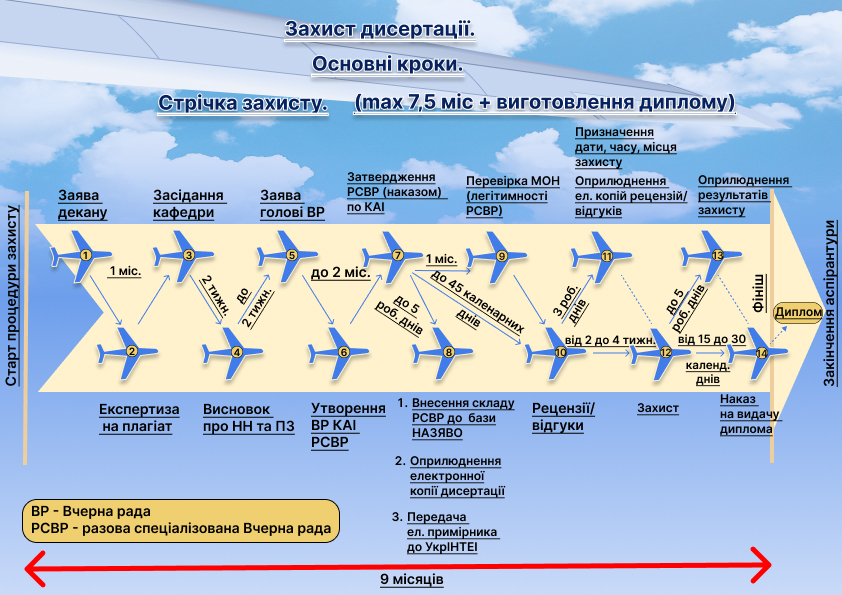 Послідовність атестації здобувачів ступеня доктора філософії в КАІ
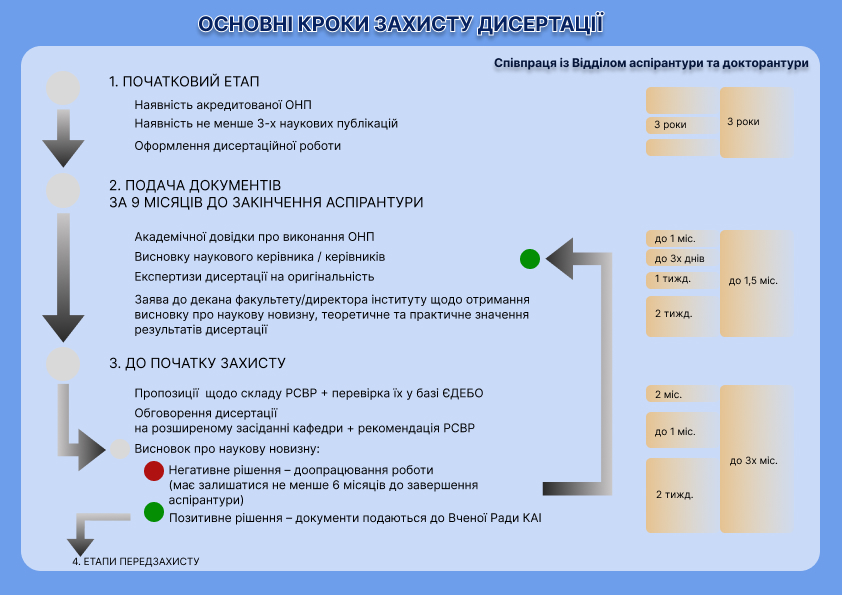 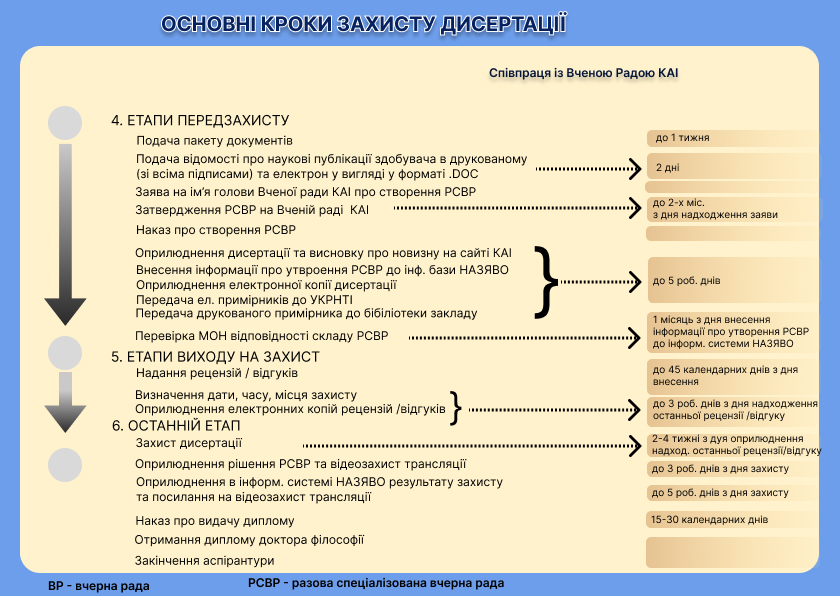